Guerilla Usability TestingandCommunicating Value
Eka Grguric @egrguric
NCSU Libraries Fellow
Code4Lib conference, 8 March 2016
Outline:
1.  What  is usability and usability testing
2.  Where it fits in a project
3.  Why do it
4.  How to get started with it
5.  How and When to communicate
What is Usability?
What is Usability?
“Usability is a quality attribute that assesses how easy user interfaces are to use.”
 – Jacob Nielsen
Source: “Usability 101: Introduction to Usability” by Jacob Nielsen
 https://www.nngroup.com/articles/usability-101-introduction-to-usability/
What is Usability?
“Usability means that making sure that something works well…”
 – Steve Krug
Source: “Don’t Make Me Think” by Steve Krug
How do you test for it?
Different Strategies at Different Stages
Adapted from: Karon Maclean’s CS544 course notes, UBC; originally adapted from Saul Greenberg’s course notes, U Calgary.
Different Strategies at Different Stages
New Designs
Existing Designs
Give a real life user tasks to complete
+ 
Tell them to think out loud
(a “think out loud protocol”)
Where does it fit in?
[Speaker Notes: Low cost
Context-specific 
(particularly good for libraries)
Fast execution
No fancy equipment or methodology
Amateurs can make it work 
(no fancy equipment or methodology)


As opposed to “curiosity-centered” design, also known as “technology-centered”
sometimes awesome
exploratory
can result in innovation

Most of what we do in libraries is user-centered]
Waterfall Approach:
Iterative Design Approach:
Analysis and Decisions
Launch
[Speaker Notes: And my best advice to you is to schedule regularly occuring testing sessions and then cancel as needed.

If you have a 6 week turn around, this might be once a week; a six month turn around, once a month.

At least this way you’ll have budgeted checkpoints in your project workflow to do assessment.]
Guerilla vs. Standard Usability Testing?
Cheaper(a lot)
Minimal Equipment(Amateurs can make it work)
Recruiting during the test
3-6 participants to pick up most bugs
“recruit loosely and grade on a curve” 
– Steven Krug
Fast and Context Specific (Particularly good for libraries)
Why do it?
Libraries are user-centered environments
[Speaker Notes: Usability testing brings users into your design process 
This means that what you make remains relevant to the people who will have to use it
Increases investment by stakeholders

Libraries are user-centered environments]
Brings users into the design
 process early on
Supports decision making 
(and objectivity)
Challenges assumptions
Maintains stakeholder buy-in
(keeps everybody involved and interested)
[Speaker Notes: Usability testing is a way to connect all these varied roles that have a tendency to get siloed in big projects]
Uncovers problems while they’re
 still cheap to fix
Getting started
[Speaker Notes: Low cost
Context-specific 
(particularly good for libraries)
Fast execution
No fancy equipment or methodology
Amateurs can make it work 
(no fancy equipment or methodology)


As opposed to “curiosity-centered” design, also known as “technology-centered”
sometimes awesome
exploratory
can result in innovation

Most of what we do in libraries is user-centered]
Figure out what you’re testing and who the stakeholders are
[Speaker Notes: Low cost
Context-specific 
(particularly good for libraries)
Fast execution
No fancy equipment or methodology
Amateurs can make it work 
(no fancy equipment or methodology)

As opposed to “curiosity-centered” design, also known as “technology-centered”
sometimes awesome
exploratory
can result in innovation

Most of what we do in libraries is user-centered]
Make some personas and tasks
(keep it simple)
[Speaker Notes: Low cost
Context-specific 
(particularly good for libraries)
Fast execution
No fancy equipment or methodology
Amateurs can make it work 
(no fancy equipment or methodology)


As opposed to “curiosity-centered” design, also known as “technology-centered”
sometimes awesome
exploratory
can result in innovation

Most of what we do in libraries is user-centered]
This is what a Persona Might Look Like
(keep it simple, relevant, and use templates)
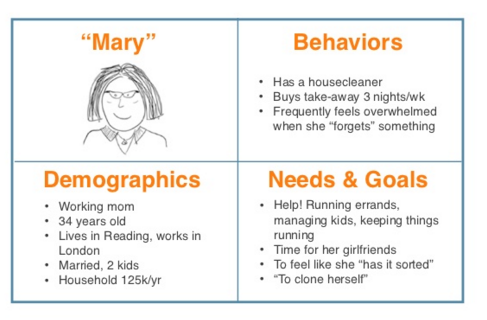 Source “LUXr One-Day Workshop” slides by Janice Fraser, slide 73, http://www.slideshare.net/clevergirl/luxr-oneday-workshop
Here’s an Example of a Good / Bad Task
(your tasks can change as necessary)
User goal: Look up grades.
Source: Nielsen Norman Group. “Turn User Goals into Task Scenarios for Usability Testing.” https://www.nngroup.com/articles/task-scenarios-usability-testing/
Here’s an Example of a Good / Bad Task
(your tasks can change as necessary)
Good task: Look up the results of your midterm exams.
Here’s an Example of a Good / Bad Task
(your tasks can change as necessary)
Poor task: You want to see the results of your midterm exams. Go to the website, sign in, and tell me where you would click to get your transcript.
Here’s an Example of a Good / Bad Task
(your tasks can change as necessary)
Poor task: You want to see the results of your midterm exams. Go to the website, sign in, and tell me where you would click to get your transcript.
Here’s an Example of a Good / Bad Task
(your tasks can change as necessary)
User goal: Look up grades.
Source: Nielsen Norman Group. “Turn User Goals into Task Scenarios for Usability Testing.” https://www.nngroup.com/articles/task-scenarios-usability-testing/
Here’s an Example of a Good / Bad Task
(your tasks can change as necessary)
Good task: Look up the results of your midterm exams.
Practical Needs
A representative device / design
(to record with / test on)

2 facilitators
(a talker + a notetaker)

A busy location that isn’t boxed in
Screen-recording software
(not necessary but easier)
[Speaker Notes: Low cost
Context-specific 
(particularly good for libraries)
Fast execution
No fancy equipment or methodology
Amateurs can make it work 
(no fancy equipment or methodology)


As opposed to “curiosity-centered” design, also known as “technology-centered”
sometimes awesome
exploratory
can result in innovation

Most of what we do in libraries is user-centered]
Silverback 
is popular and inexpensive
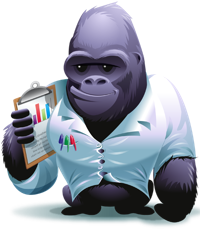 [Speaker Notes: Low cost
Context-specific 
(particularly good for libraries)
Fast execution
No fancy equipment or methodology
Amateurs can make it work 
(no fancy equipment or methodology)


As opposed to “curiosity-centered” design, also known as “technology-centered”
sometimes awesome
exploratory
can result in innovation

Most of what we do in libraries is user-centered]
Incentives
(keep it simple)
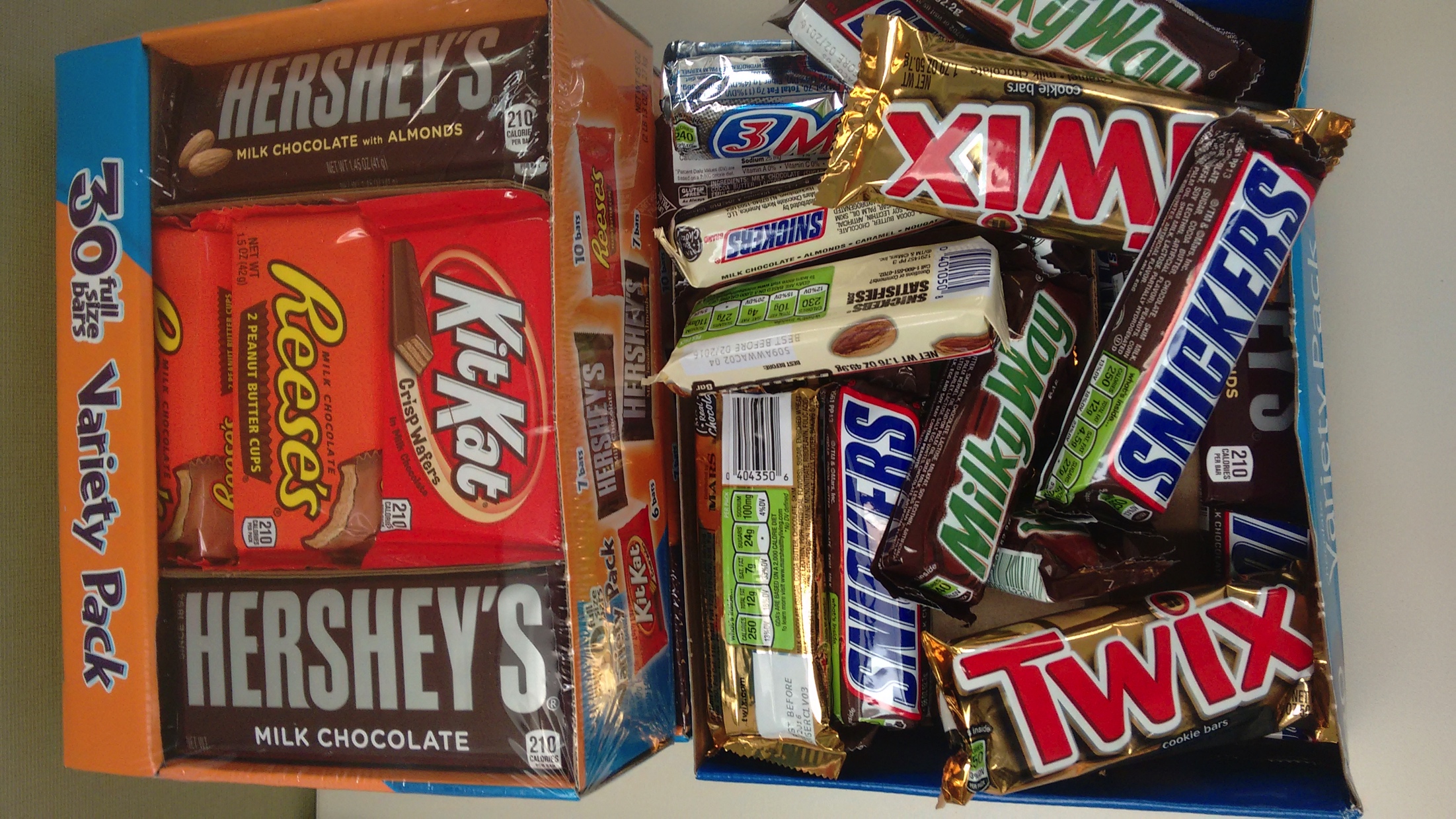 Avoid Misleading Signs
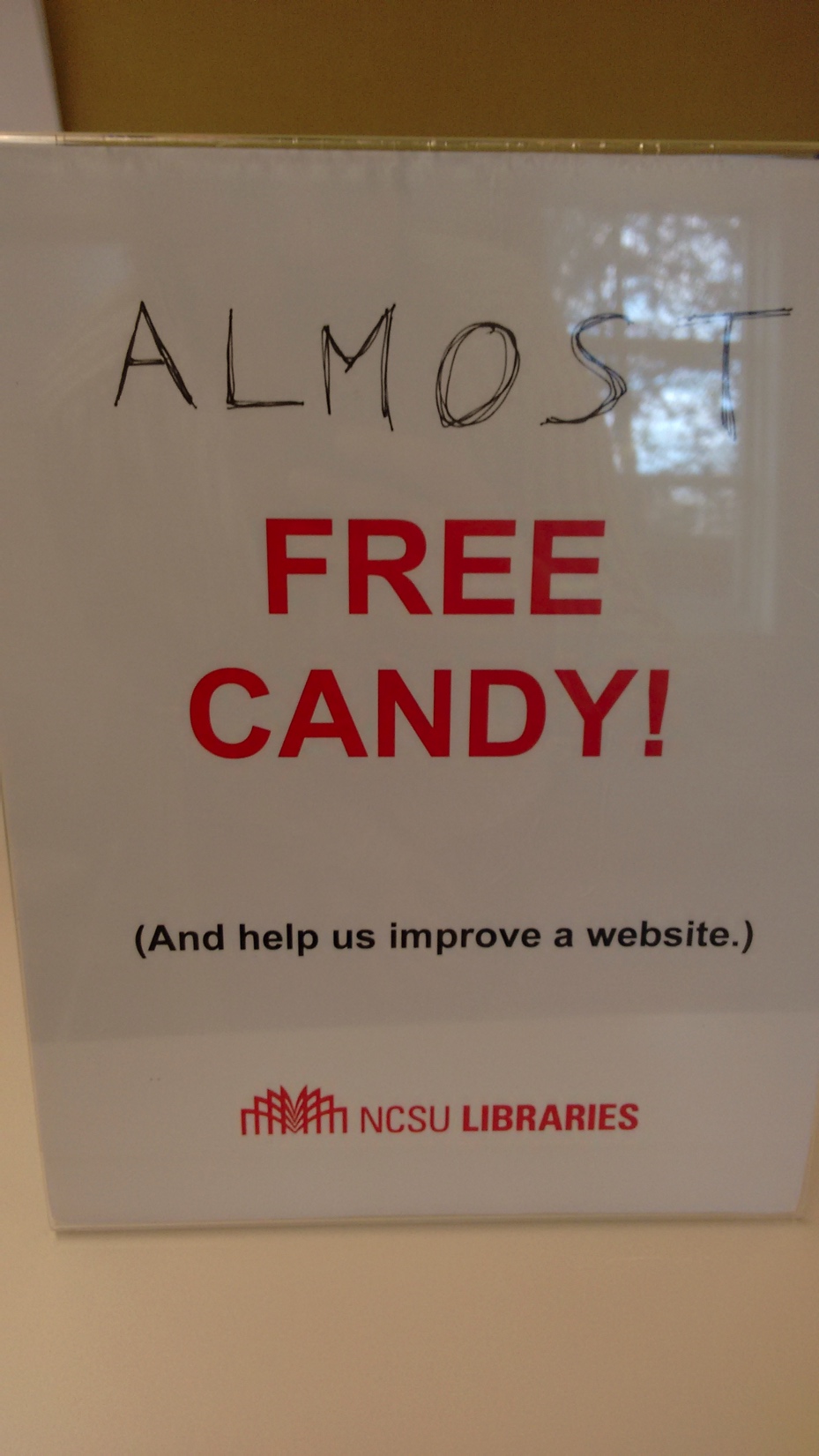 Be creative
Jen Down’s “Laptop Hugging” Method
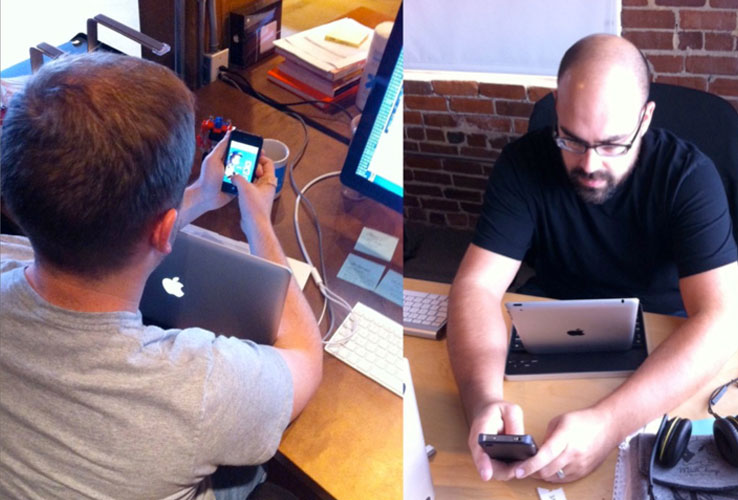 During the Test
Aim for 3-6 participants
 to do  3-4 tasks each
Be informative and friendly
[Speaker Notes: Low cost
Context-specific 
(particularly good for libraries)
Fast execution
No fancy equipment or methodology
Amateurs can make it work 
(no fancy equipment or methodology)


As opposed to “curiosity-centered” design, also known as “technology-centered”
sometimes awesome
exploratory
can result in innovation

Most of what we do in libraries is user-centered]
Avoid verbal prompts
[Speaker Notes: Be informative and friendly.
Do not say “good job” or otherwise make the participant feel they are being tested. Good alternate lines for moving on:
“Ok, great. The next task is...”
“Thank you; our next task is…”
Do not prompt your participant. Instead say:
“Could you explain what you mean by that?”
“What would you do next?”
“What did you expect to happen?”]
Example of a verbal prompt:
“Maybe you should try logging out?”
Better:
“Can you describe to me what you are expecting to see / happen right now?
After the Test
Quickly summarize
 the key findings
(make some action items)
That may be enough for smaller projects
[Speaker Notes: Low cost
Context-specific 
(particularly good for libraries)
Fast execution
No fancy equipment or methodology
Amateurs can make it work 
(no fancy equipment or methodology)


As opposed to “curiosity-centered” design, also known as “technology-centered”
sometimes awesome
exploratory
can result in innovation

Most of what we do in libraries is user-centered]
Useful data points:

 Who you tested (demographic info)
 Success / Failure of tasks
 Items that were always (3 M’s):
Missed 
Misunderstood
Misused
[Speaker Notes: Two stages of recording:
Part 1: quickly summarize the main take aways from testing while it is fresh in your mind. An e-mail or a one-pager are good enough for this. Very informal.
Part 2: review recordings and use your initial list of tested items to determine success rate by individuals as they completed the tasks
This lets you uncover problem areas or flow that is unexpected]
Communicating Value
Value Communication
Generating and maintaining buy-in
Make your process user-centric
“make it a spectator sport”
 – Steve Krug
Share your documents and data
(Google Drive, Dropbox, etc.)
A blog
(Or otherwise accessible publishing)
Presentations
(Major findings, Process Q & A)
Early Project Stages
Set up one-on-one meetings with key “funder” and “creator” stakeholders (Project manager(s), Designers, Developers, etc.)
Early Project Stages
Attend planning meetings
Mid-Project Stages
Check in with designer / developer  before each scheduled testing session

If there is nothing to test, do not test
Final Project Stages
Record what you did
 (keep it simple; use a template)
[Speaker Notes: Identify stakeholder groups; with a focus on users
Develop Personas
Determine Goals for each type of user
Determine what you want to test (keep it simple)
Make a list of usability questions and elements you want to test
Determine what kinds of usability testing will be best for the stages of your project

Set up one-on-one meetings with key “funder” and “creator” stakeholders 
Project manager(s)
Designers
Developers
Attend planning meetings
Introduce Usability Testing in regularly scheduled intervals in the project schedule


Ensure practical resources
Place to test
Device to test with (usually)
Templates
Script
Data Recording
Reporting
Incentives (read: candy)
Prior to each session test-run tasks on device
Develop new tasks to reflect new elements / questions to test

Test quickly and often, don’t strive for perfection
Aim to map out mental models that folks have
Try not to jump to global conclusions
Check in with designer / developer before each scheduled testing session to ask for questions
If there is nothing to test, do not test


Continue new tasks to reflect new elements / questions to test
Compile the record of testing for final report
Brief and Readable (no jargon)
What, Why, How
Interactive and visual 
video clips
before and after screenshots
Use a template
Get feedback on the process of the testing from stakeholders for process iteration

Check in with designer / developer before each scheduled testing session to ask for questions
If there is nothing to test, do not test
Pass on final report to major stakeholders that explains
What you did
Major Changes made (use screenshots)]
Final Project Stages
Ask for Feedback
 (always take the chance to improve your methods)
[Speaker Notes: Identify stakeholder groups; with a focus on users
Develop Personas
Determine Goals for each type of user
Determine what you want to test (keep it simple)
Make a list of usability questions and elements you want to test
Determine what kinds of usability testing will be best for the stages of your project

Set up one-on-one meetings with key “funder” and “creator” stakeholders 
Project manager(s)
Designers
Developers
Attend planning meetings
Introduce Usability Testing in regularly scheduled intervals in the project schedule


Ensure practical resources
Place to test
Device to test with (usually)
Templates
Script
Data Recording
Reporting
Incentives (read: candy)
Prior to each session test-run tasks on device
Develop new tasks to reflect new elements / questions to test

Test quickly and often, don’t strive for perfection
Aim to map out mental models that folks have
Try not to jump to global conclusions
Check in with designer / developer before each scheduled testing session to ask for questions
If there is nothing to test, do not test


Continue new tasks to reflect new elements / questions to test
Compile the record of testing for final report
Brief and Readable (no jargon)
What, Why, How
Interactive and visual 
video clips
before and after screenshots
Use a template
Get feedback on the process of the testing from stakeholders for process iteration

Check in with designer / developer before each scheduled testing session to ask for questions
If there is nothing to test, do not test
Pass on final report to major stakeholders that explains
What you did
Major Changes made (use screenshots)]
Re-Cap
Libraries are user-centered environments
Guerilla Usability Testing is a low-cost high gain method for making sure things work
Keep it simple and be creative with resources
Thinking about user goals makes for better tasks
Good communication results in higher perceived value; be user centric with your process
Resources(start here)
Nielsen Norman Group (and most things Don Norman has written)
Usability.gov (esp. for templates and checklists)
Steve Krug’s books (for web usability but also for big idea guidelines and scripts)
Guerilla Testing Slideshares (lots of good ones out there)
Questions?
@egrguric
egrguri@ncsu.edu